Καλλωπισμός της αυλής του σχολείου
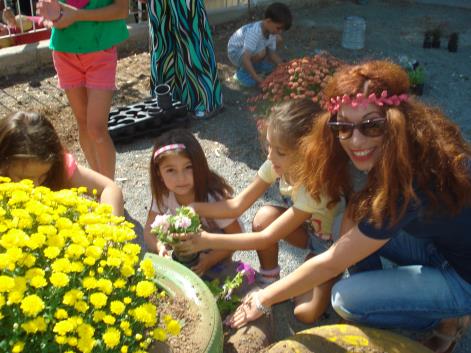 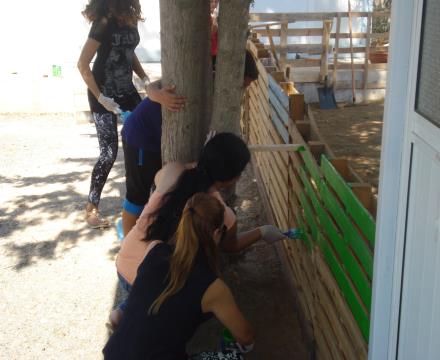 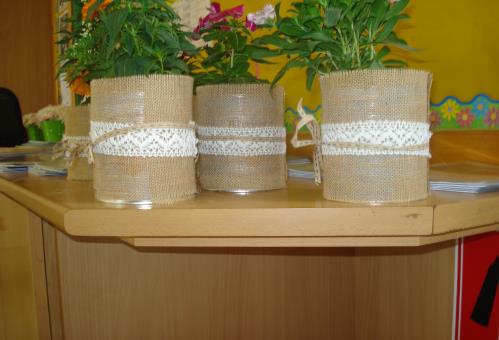 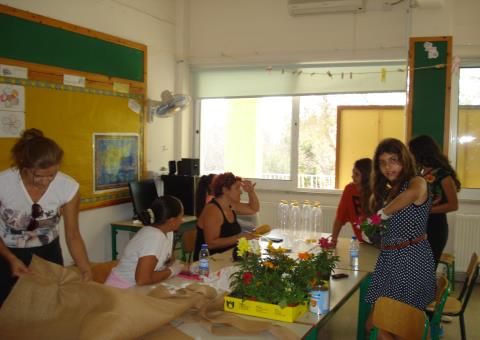 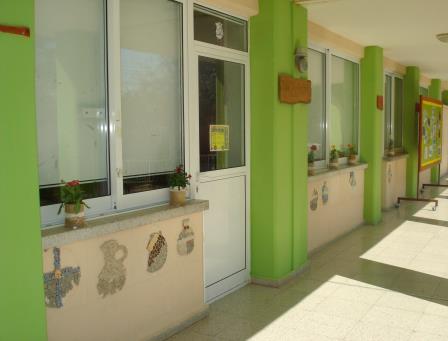 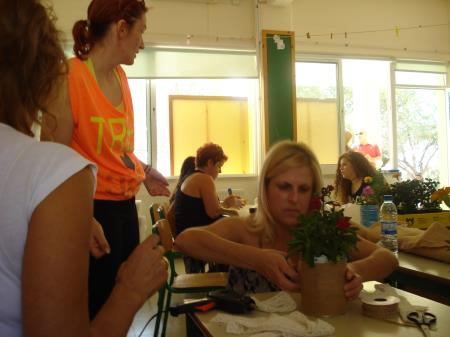 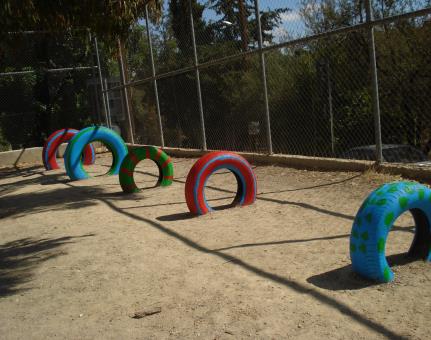 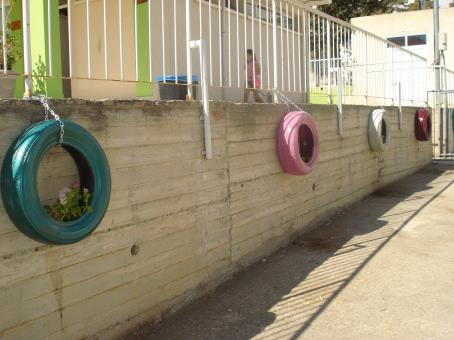 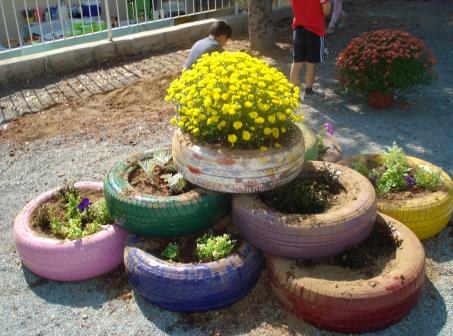 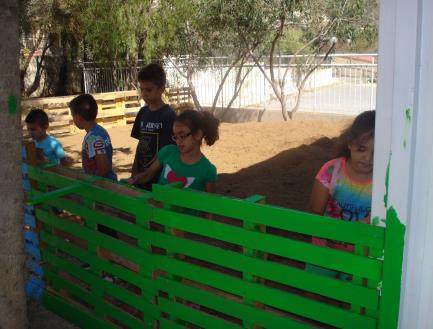